Attribution Practice PPT
Name:
Period:
Date:
EX.
Name of Picture: Bulldog Puppy
Name of Creator: waldopepper
Source/Website: Flickr.com
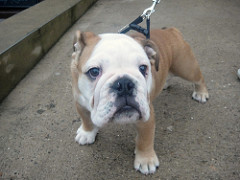 CC Commons License: CC BY-NC 2.0
Bulldog Puppy by waldopepper from Flickr.com.  CC BY-NC 2.0
1.
Name of Picture:
Name of Creator:
Source/Website:
CC Commons License:
2.
Name of Picture:
Name of Creator:
Source/Website:
CC Commons License:
3.
Name of Picture:
Name of Creator:
Source/Website:
CC Commons License:
4.
Name of Picture:
Name of Creator:
Source/Website:
CC Commons License:
5.
Name of Picture:
Name of Creator:
Source/Website:
CC Commons License: